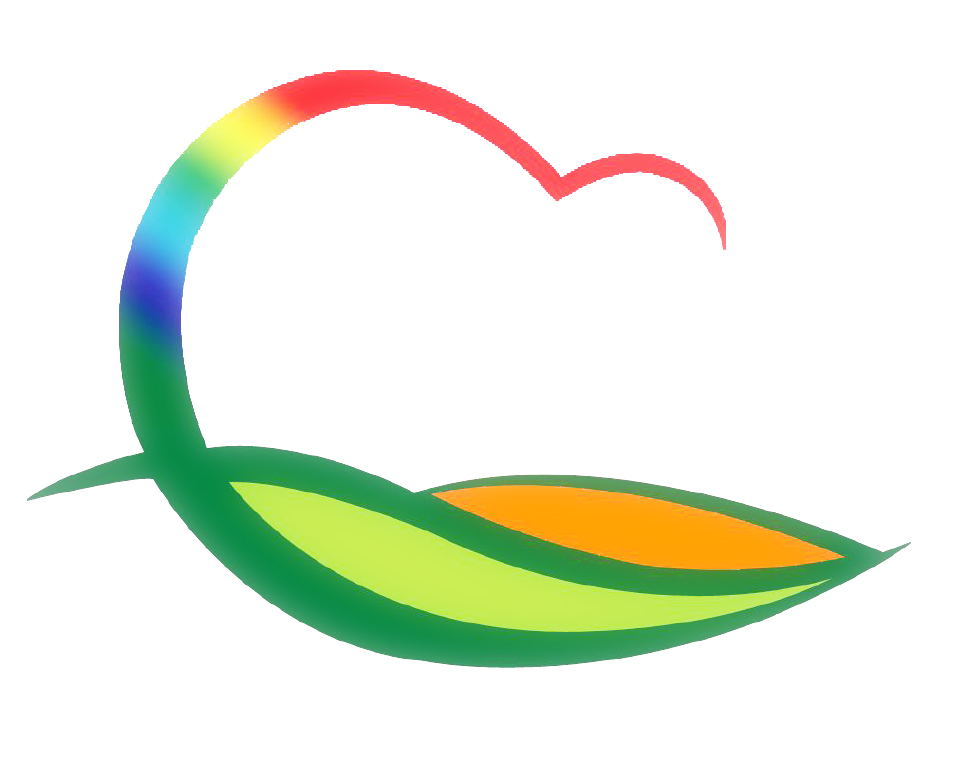 가 족 행 복 과
10-1. 제12회 세계인의 날 행사 
5. 18.(토) 10:00 / 과일나라 테마공원 일원 / 600여명
기념식, 다문화가족 단합대회, 체험ㆍ홍보부스 운영 등
10-2. B.B.S 청소년 체험학습 
5. 11.(토) / 경기 성남시(한국잡월드) / 40여명
청소년 직업체험 및 견학
 ※ 출발 - 08:00 난계국악당
10-3. 2019년 청소년 어울림마당 선포식 
5. 11.(토) 10:00 / 영동고 / 300여명 
어울림마당 선포식 및 풋살대회
10-4. 상반기 지역아동센터 지도점검
5. 7. ~ 5. 14. / 9개소 / 영유아보육팀장 외 1명
보조금 집행 및 안전관리 점검
10-5. 상반기 아이돌봄지원사업 추진업무 지도점검
5. 27. ~ 5. 30. / 다문화가족지원센터 / 영유아보육팀장 외 1명
보조금 집행 및 아동학대 사전예방 점검
10-6. 레인보우영동도서관 가족회원 도서대출 운영
운영일자 : 5. 13.(월) 부터
10-7. 상반기 학교급식 지도점검
5. 14. ~ 17. / 구룡초, 심천초, 새너얼중 / 평생학습팀장 외 1명
무상급식 추진상황 점검 및 친환경 식자재 사용여부 등
10-8. 5월 인문학교실 운영
5. 29.(수) 19:00 / 레인보우영동도서관 / 30여명
강사 및 주제 : 임진택(연출가)/판소리로 보는 우리문화
10-9. 1인 미디어 크리에이터 양성과정 수강생 모집
5월중 / 레인보우영동도서관 / 20명
1인 방송이해, 촬영 및 편집 등 제작과정 습득
10-10. 어르신 동화구연 일자리 모집
5월중 / 레인보우영동도서관 / 15명
관내 어린이집, 유치원 등 아동대상 출장 동화구연
▣ 이달의 중점 홍보사항
인문학 교실 홍보 / 지역신문, 현수막
1인 미디어 크리에이터 양성과정 수강생 모집 / 현수막